Priority areas for the service
Defined workstreams / projects / programmes for 24-25
Trust Strategic Objective
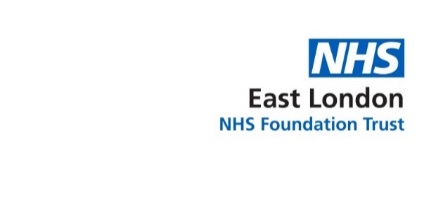 Multiyear programme to support teams across trust to address inequalities and inequity in health outcomes, experience and access to care. Teams include improving equity around, race, gender,  LBGTQ+, disability, Ensure Service user involvement.
Improved Population Health
Pursuing Equity
Conclusion of a year-long programme that  supported teams across the Trust to use QI methods to approach improving inpatient  safety  and quality of care. This includes inpatient flow, safety bundle and therapeutic engagement & observation.  Ensure Service user involvement
Flow programme
Improved Experience of Care
Quality Improvement Department  
2024/25 Annual Plan Priorities
Alignment of  QI training  with directorate priorities​
Pocket QI, Improvement Leaders programme, Improvement Coaching Programme . Service users
Identifying and addressing inequalities of access to QI training programmes.  Support and develop QI team and ICS team
Improved Staff Experience
Building Capability
Supporting the rigorous use of Improvements methods for Trust wide improvement work
Supporting QI coaches' development. QI coaches with Lived experience
Financial Viability
Improved Value
QI support using improvement methods for financial viability
Annual plan for 2024-25: Team/service: Quality Improvement